スライド１
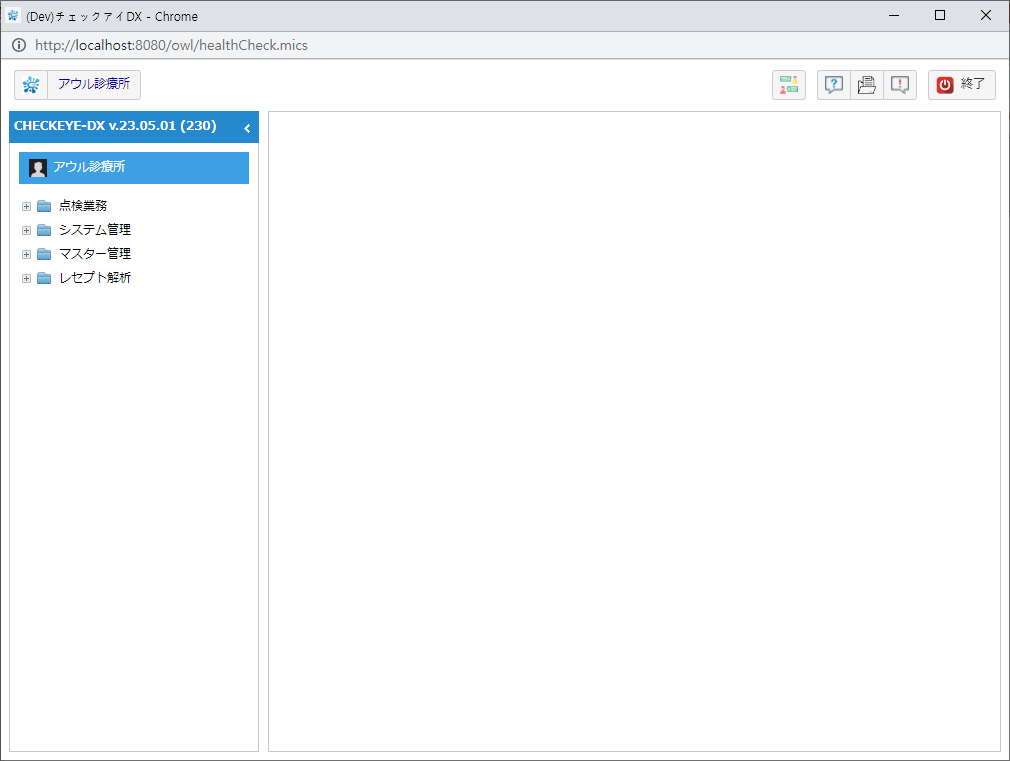 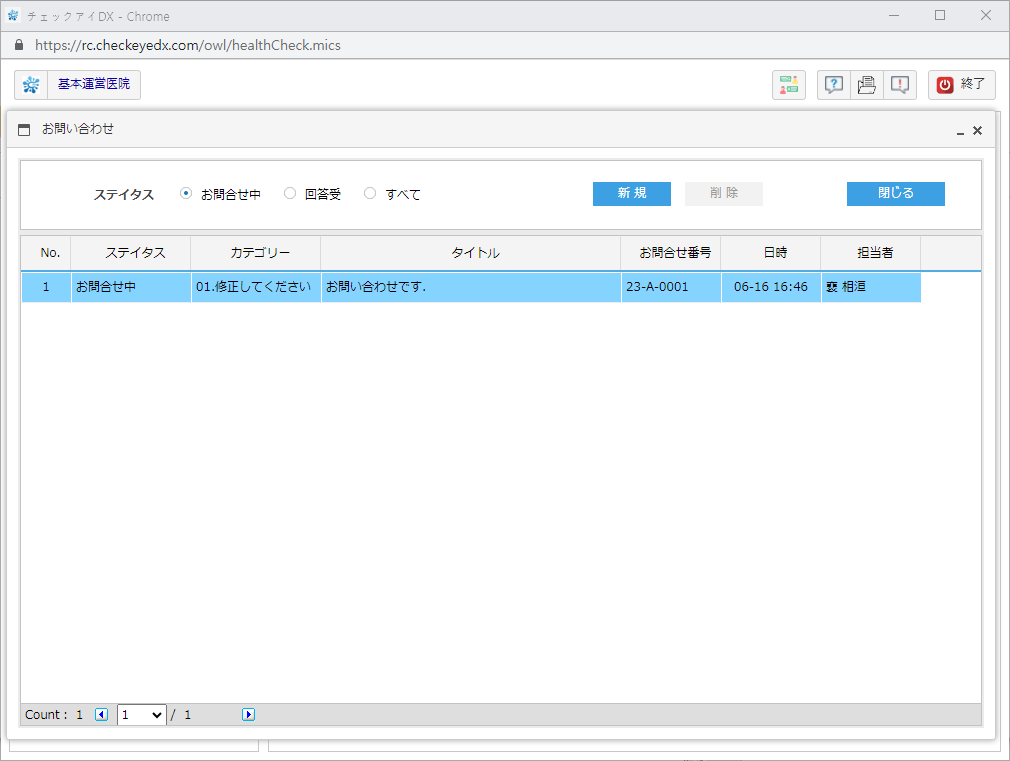 スライド２
①
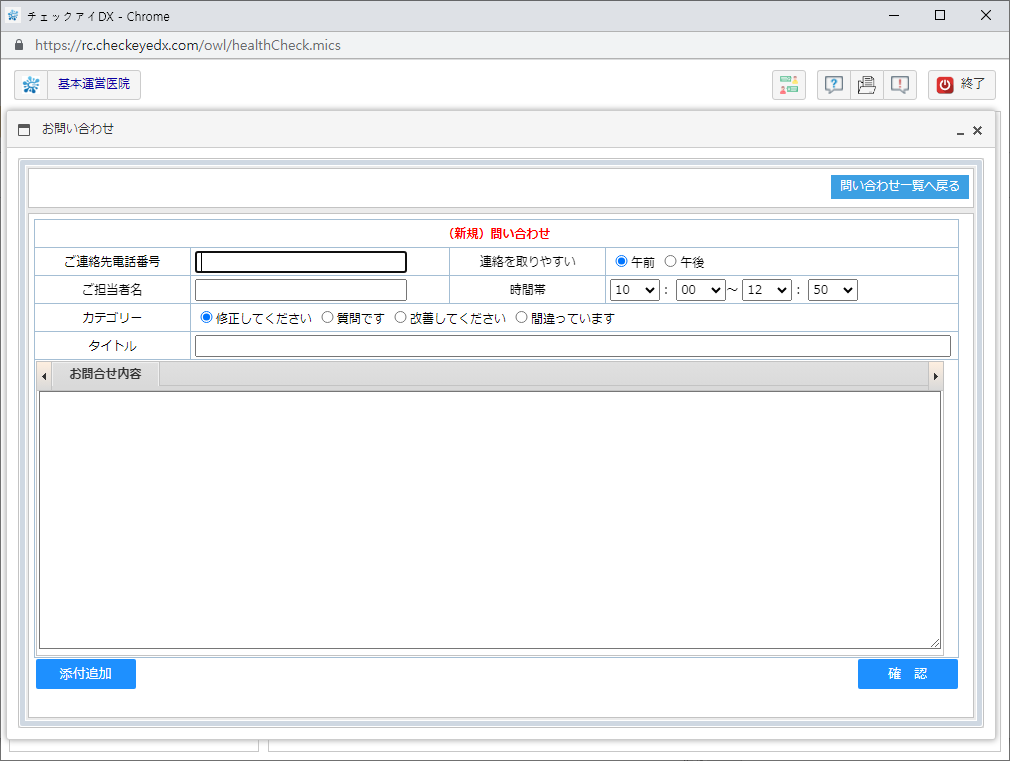 ②
スライド３
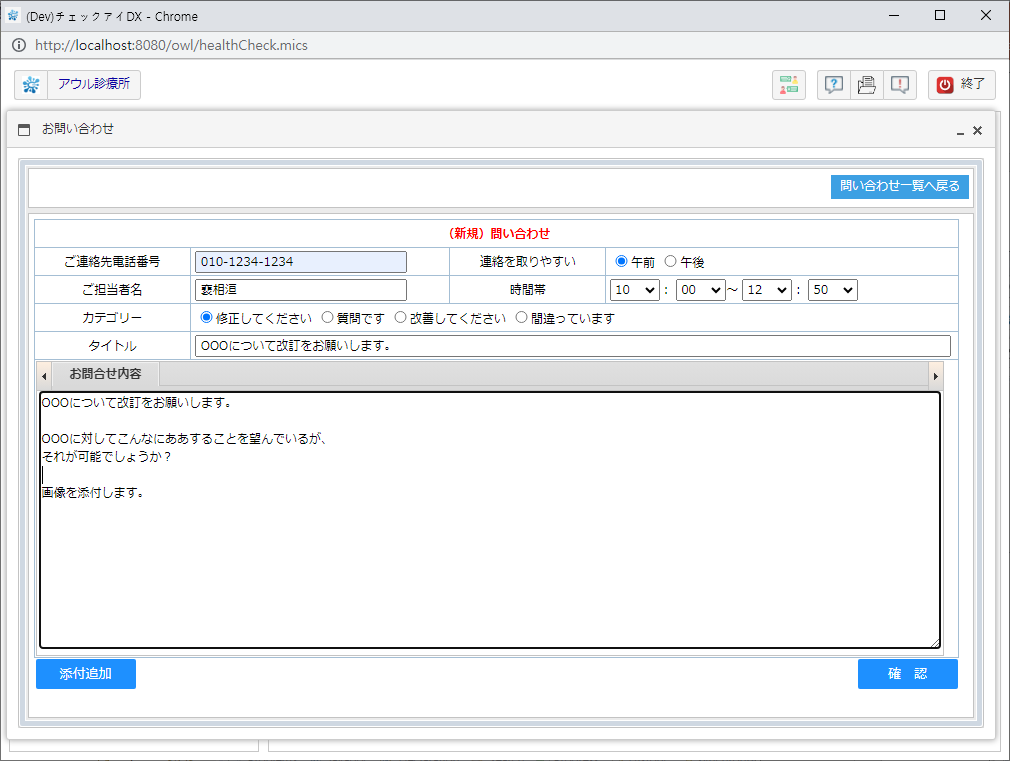 ?
②
①
スライド４
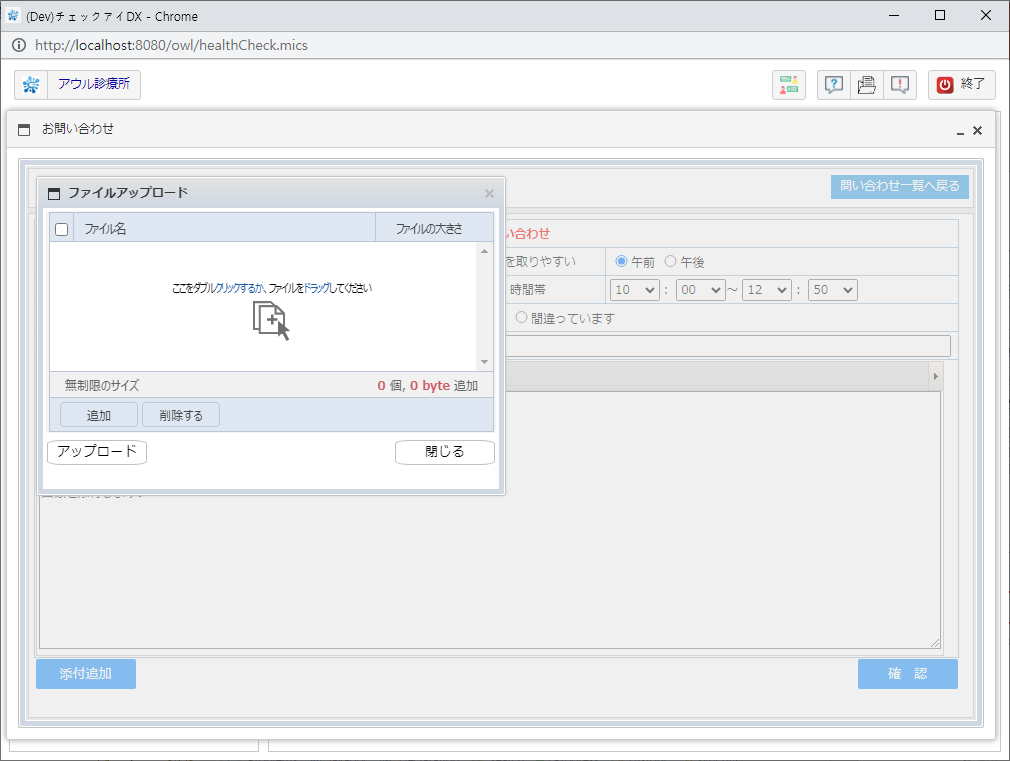 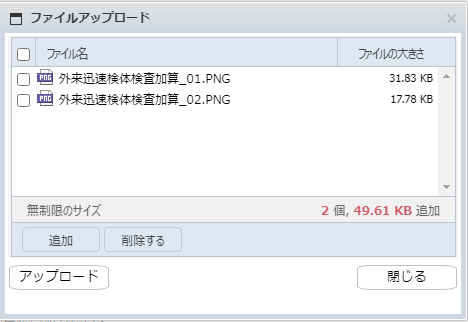 ②
③
①
スライド５
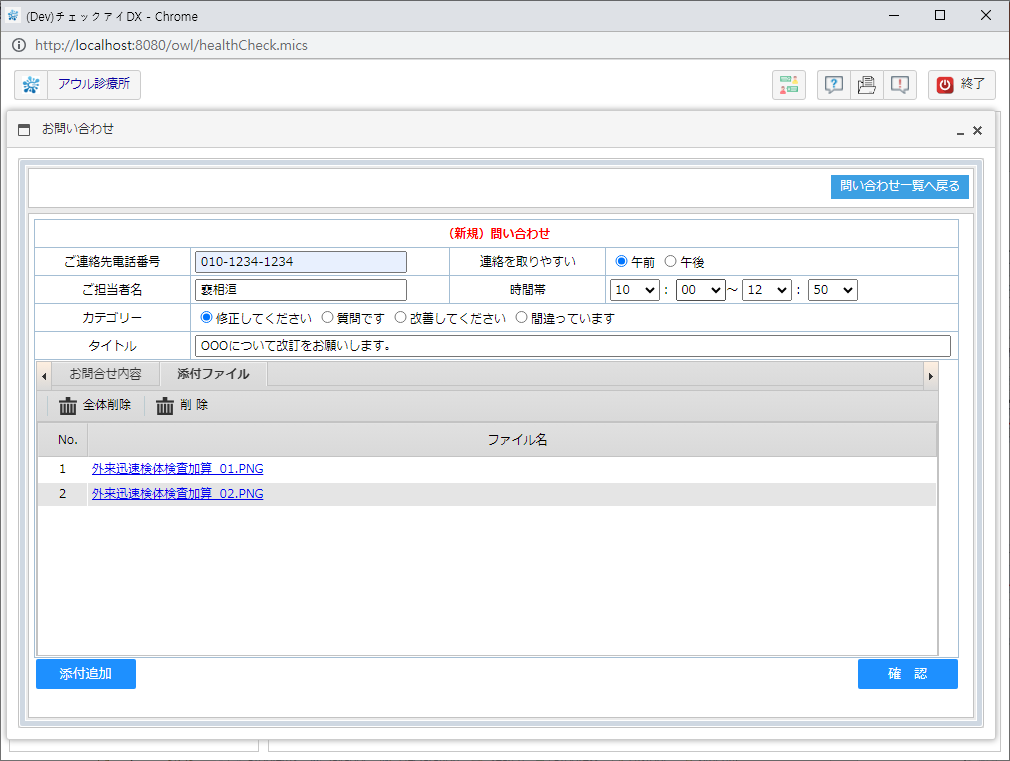 スライド６
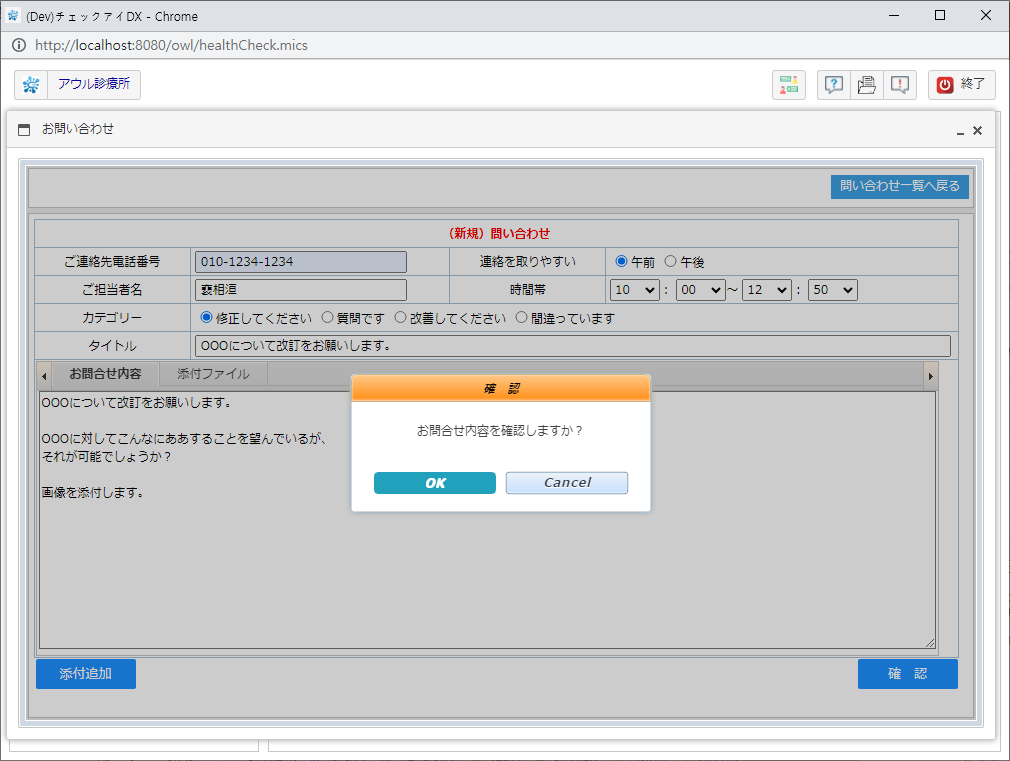 スライド７
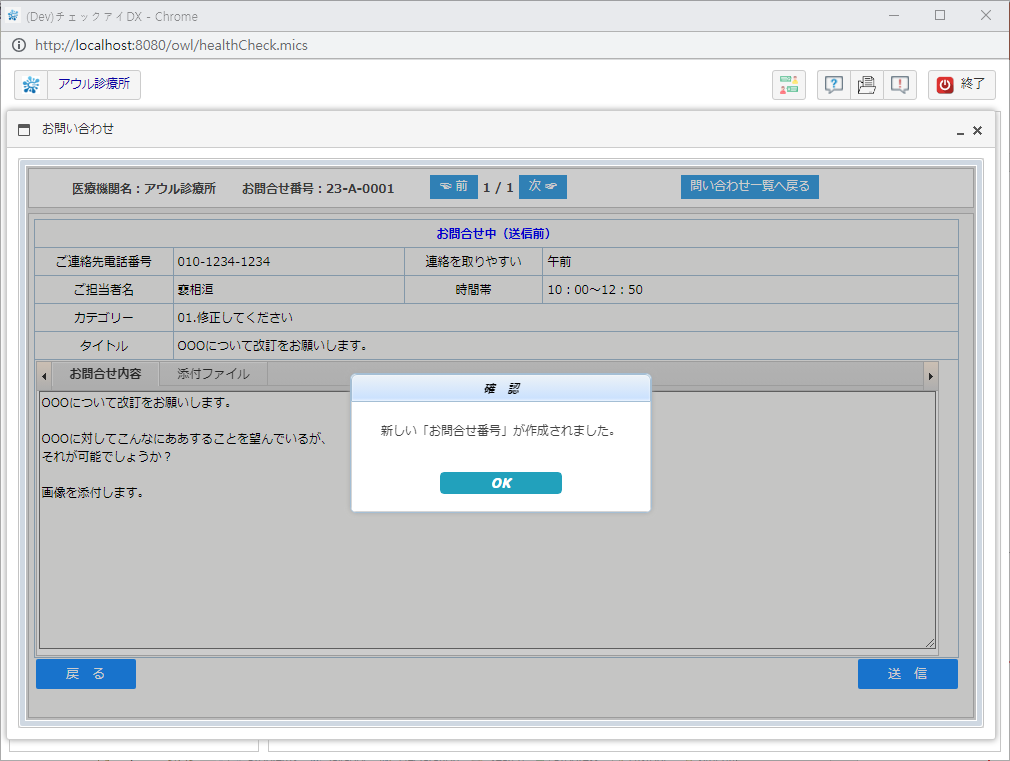 ①
②
スライド８
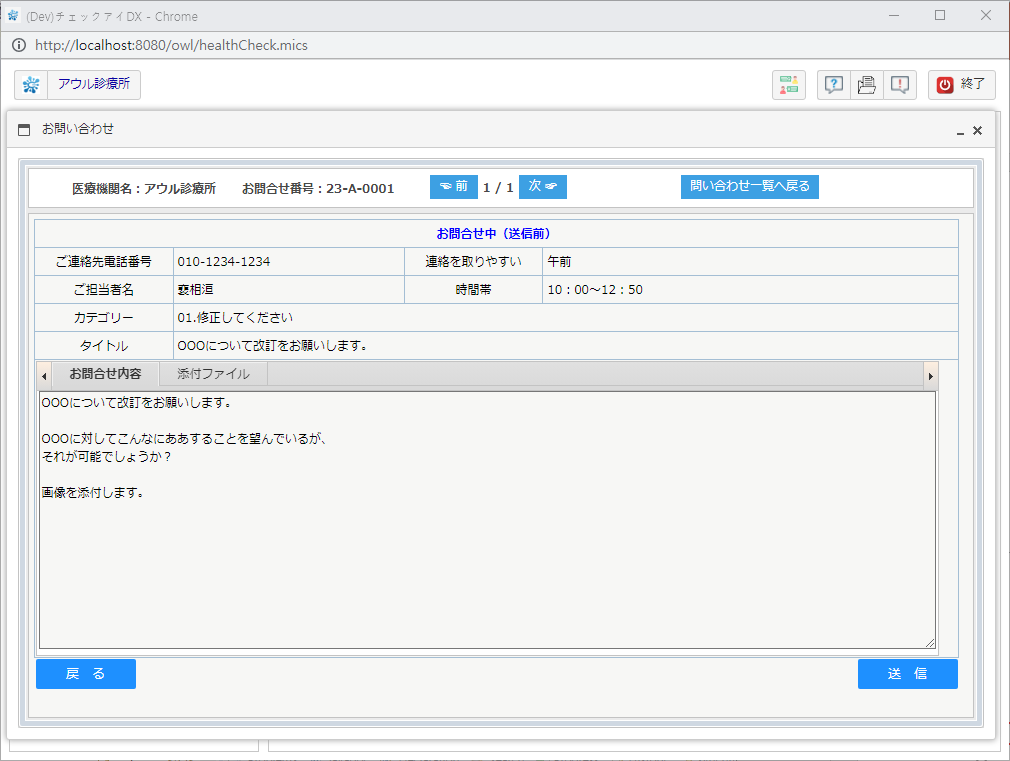 ①
②
スライド９
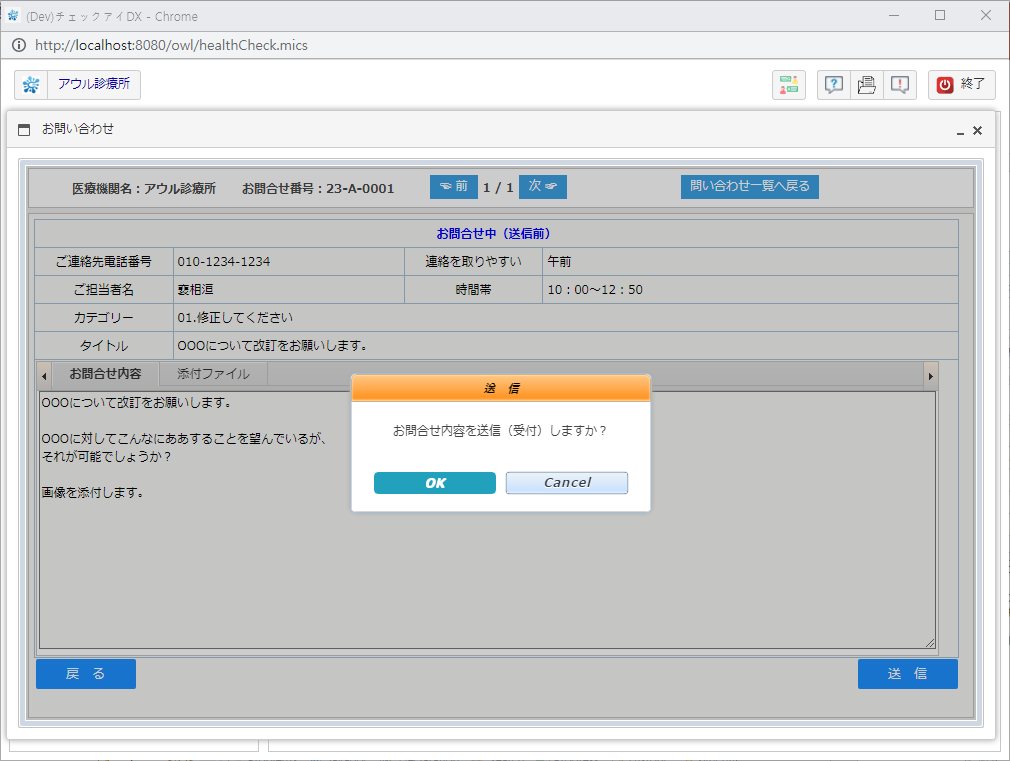 スライド１０
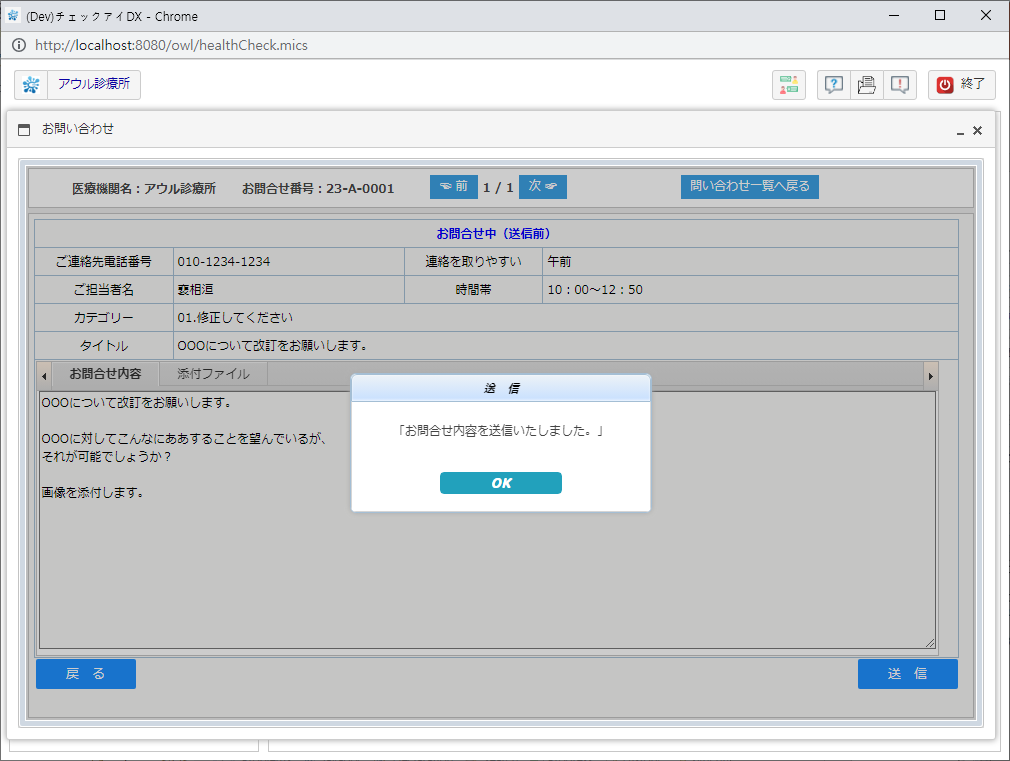 スライド１２
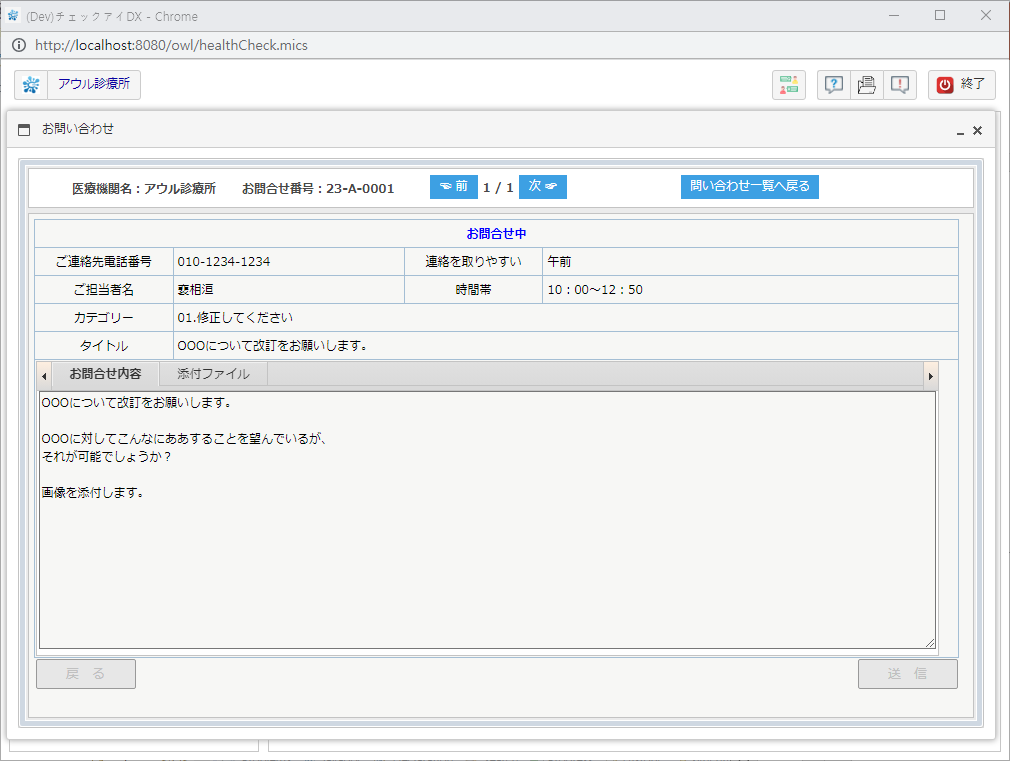 スライド8
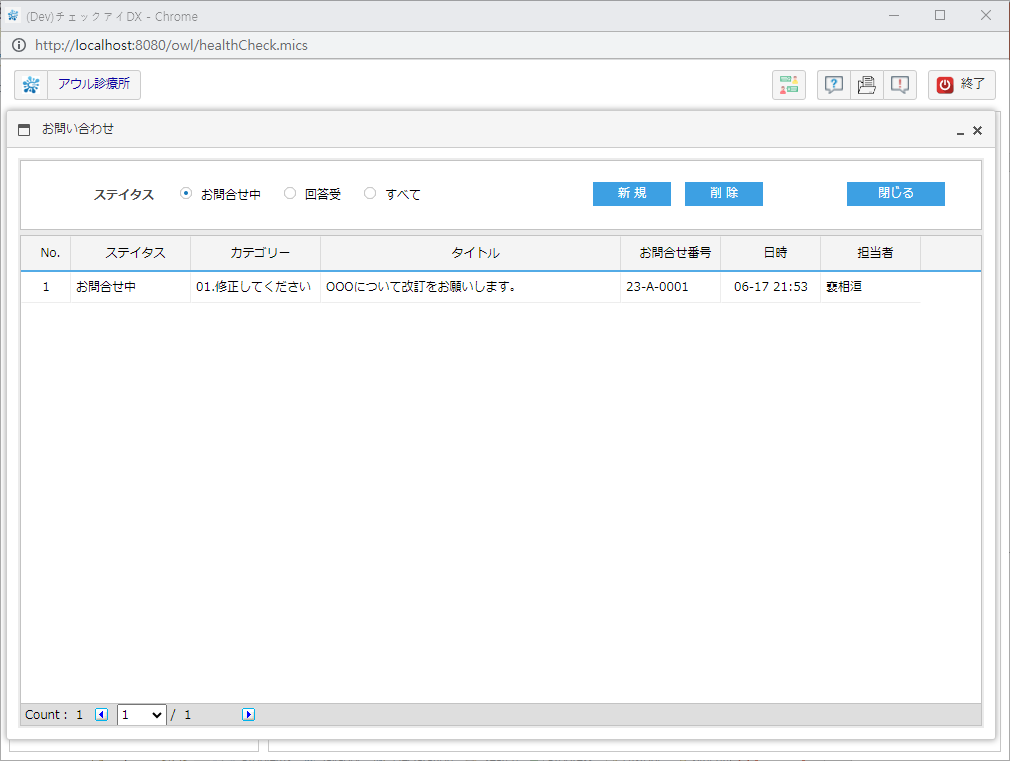